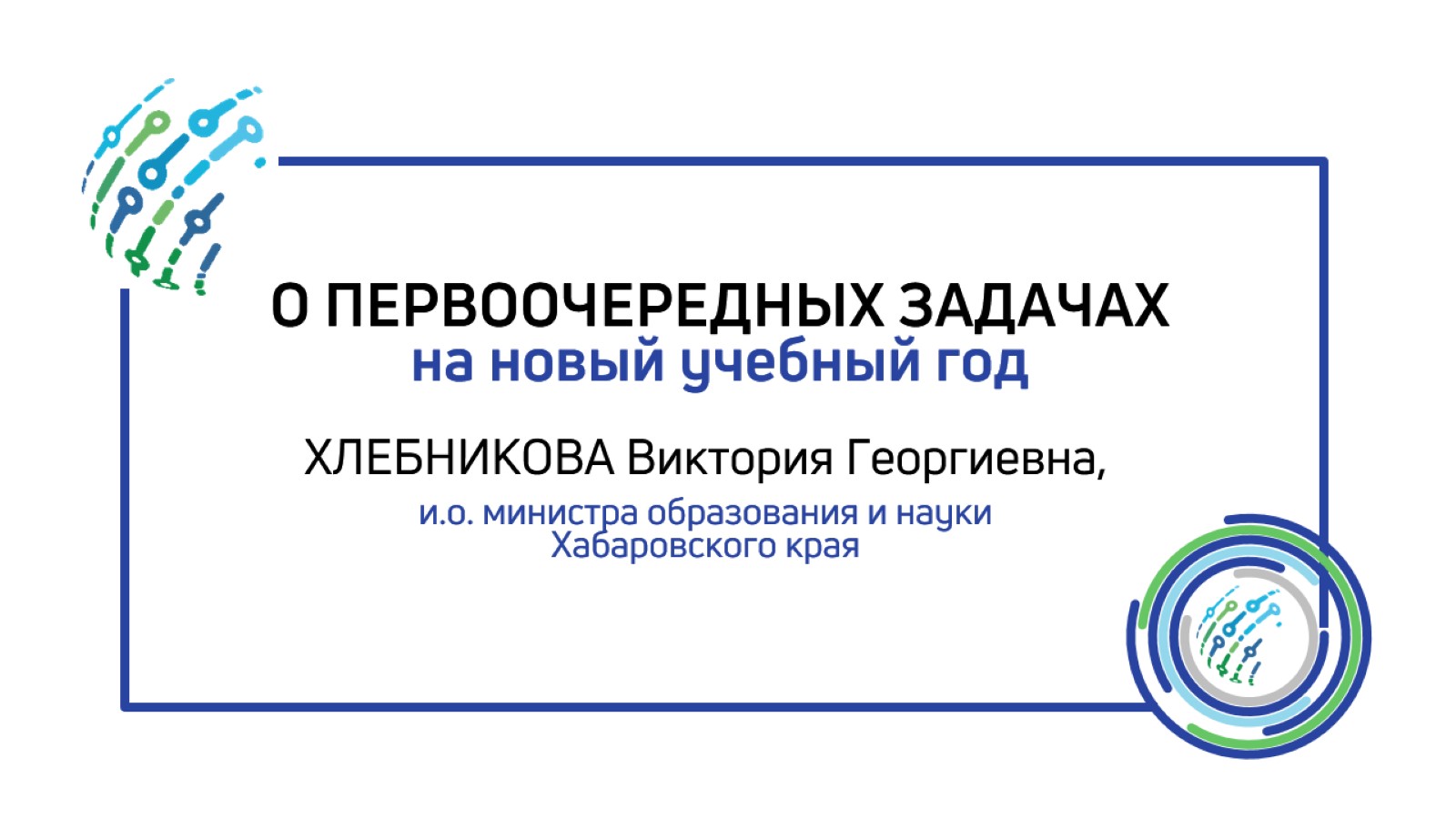 О ПЕРВООЧЕРЕДНЫХ ЗАДАЧАХ на новый учебный год
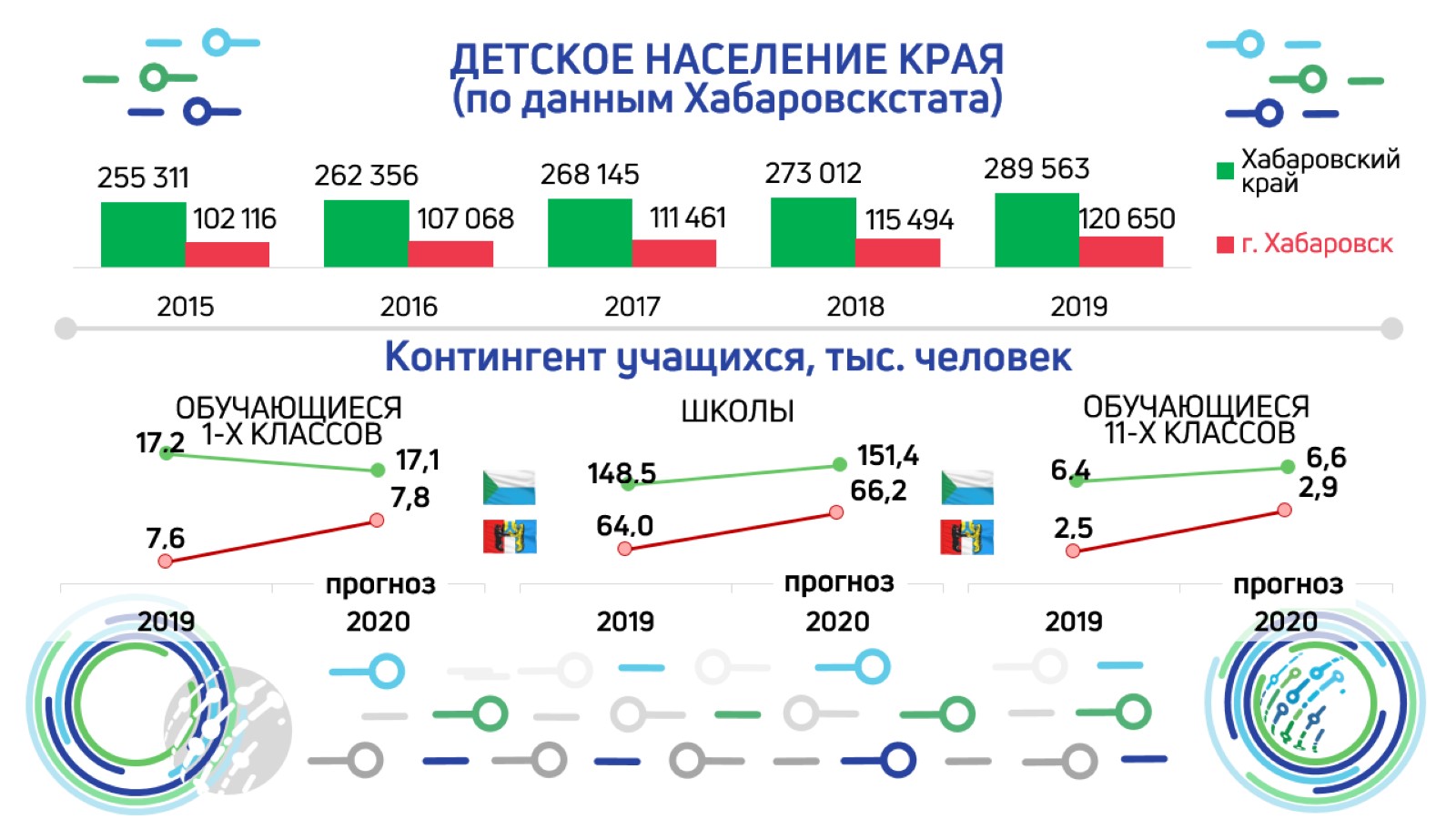 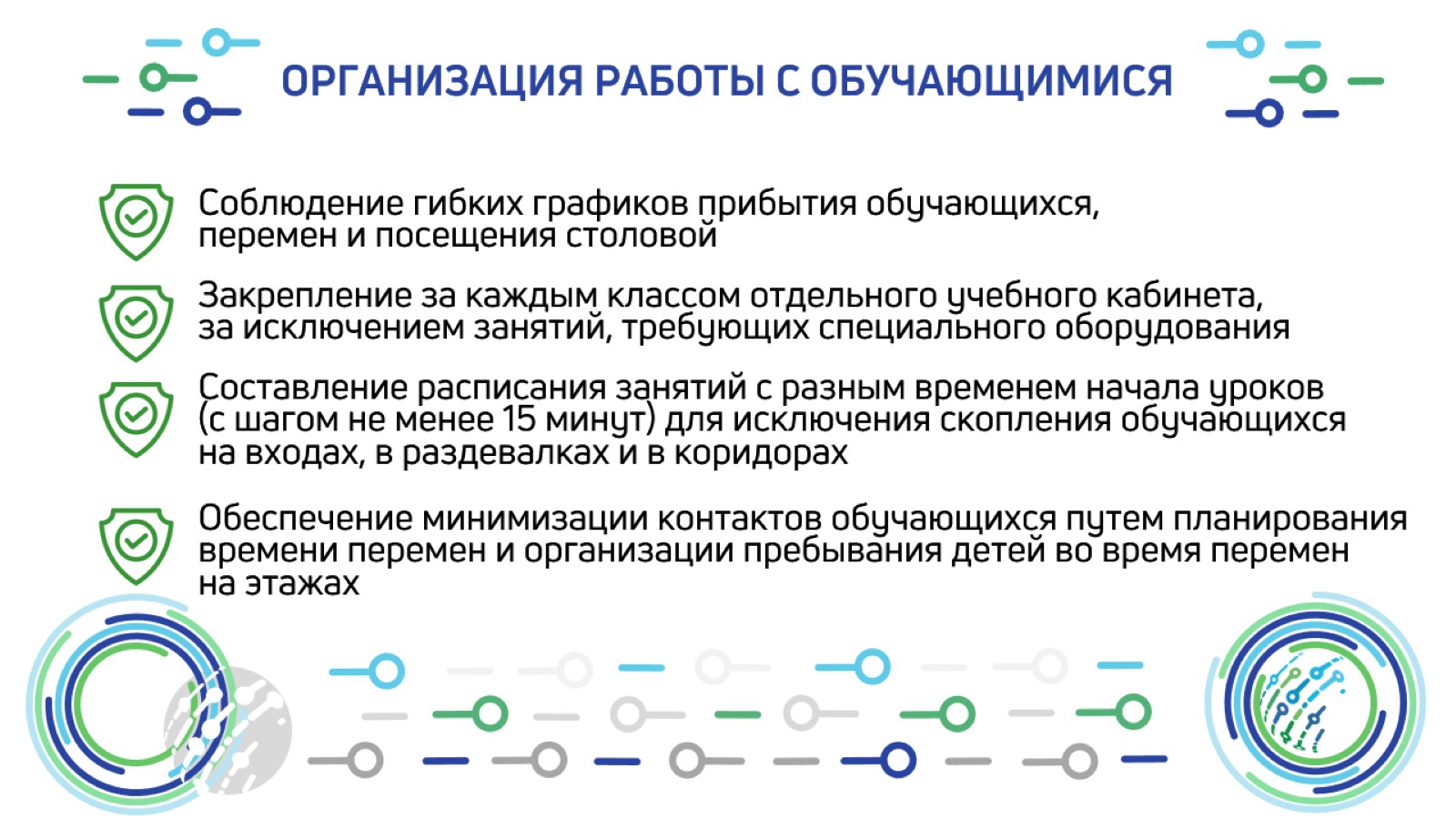 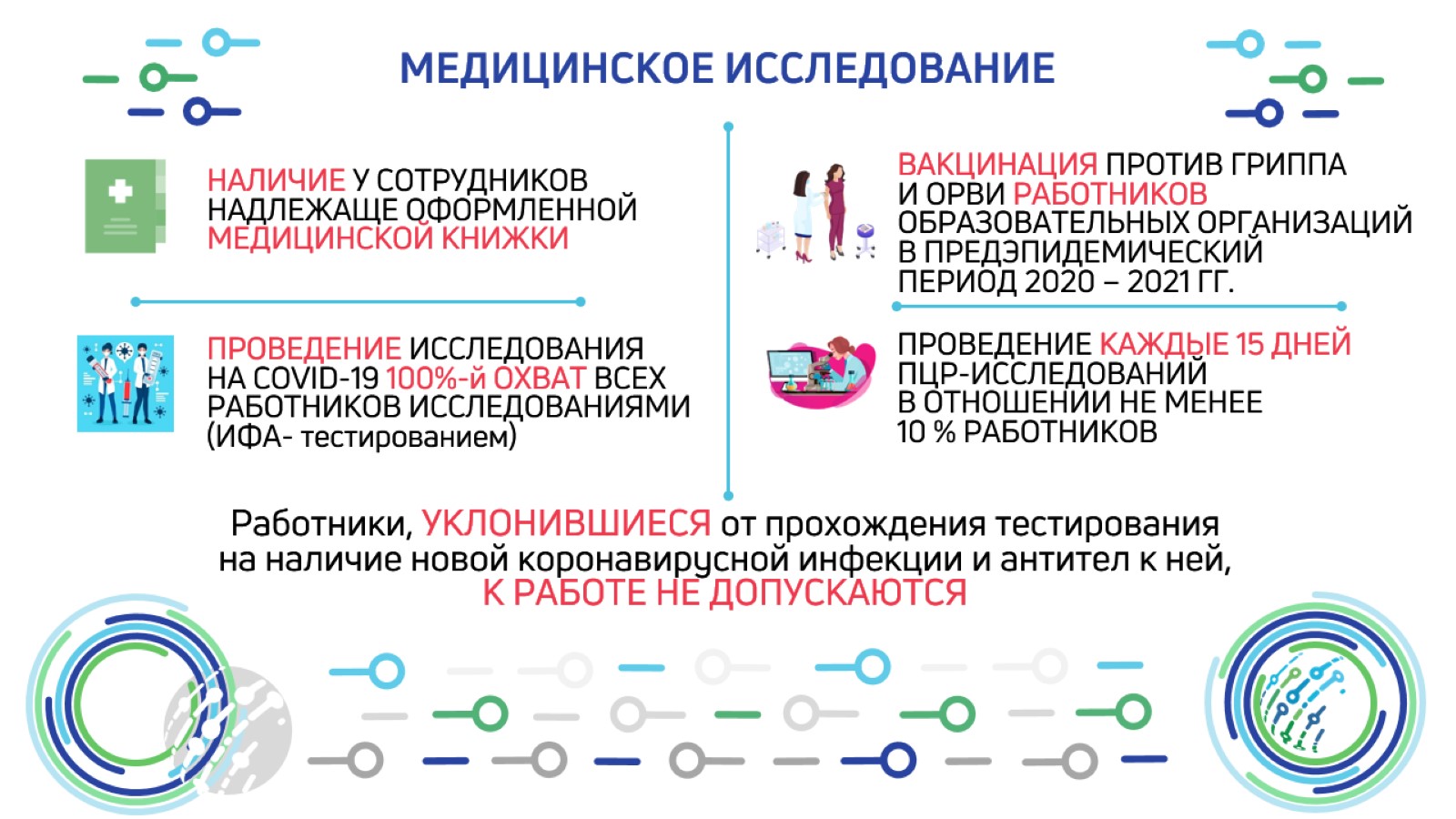 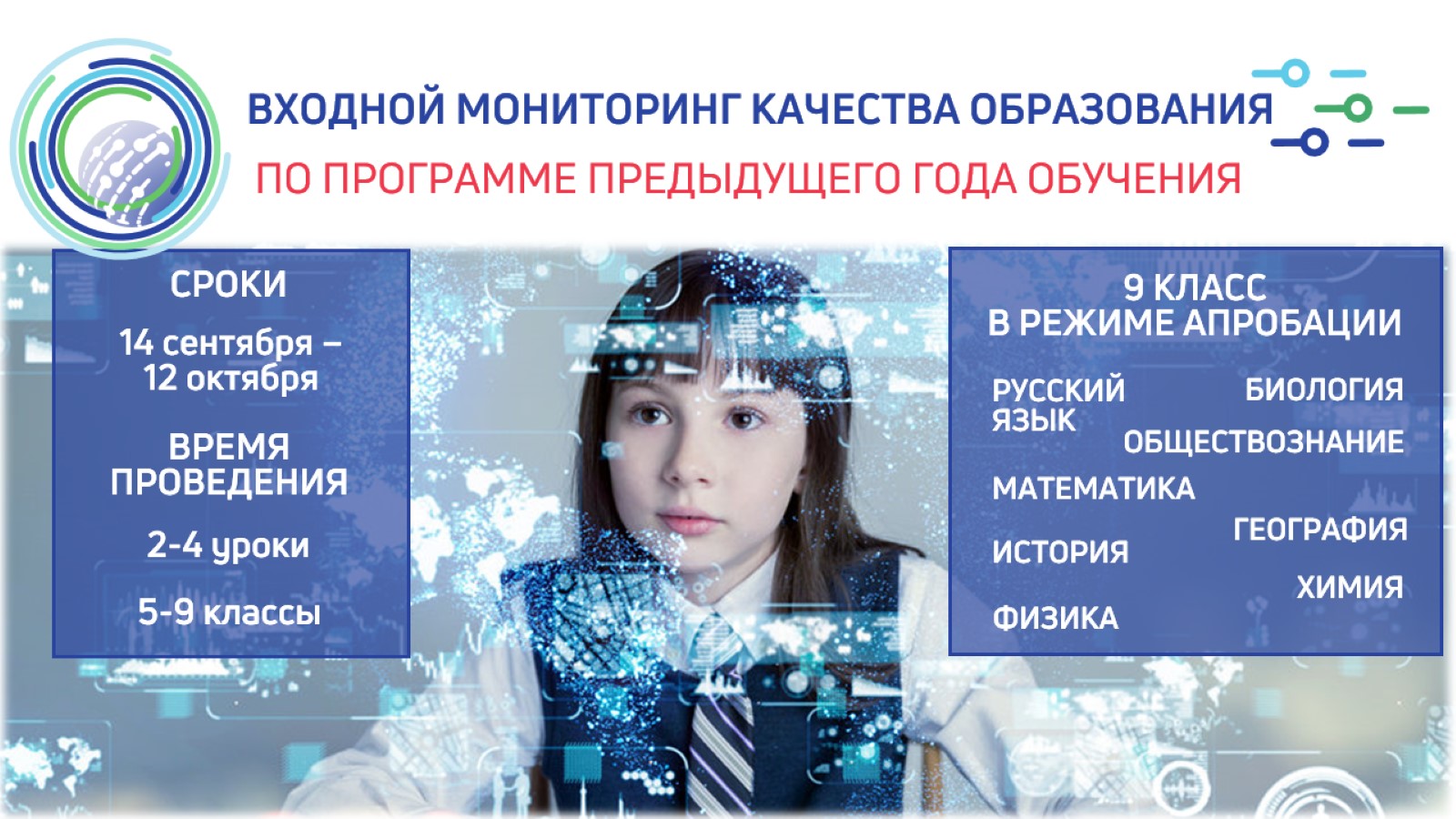 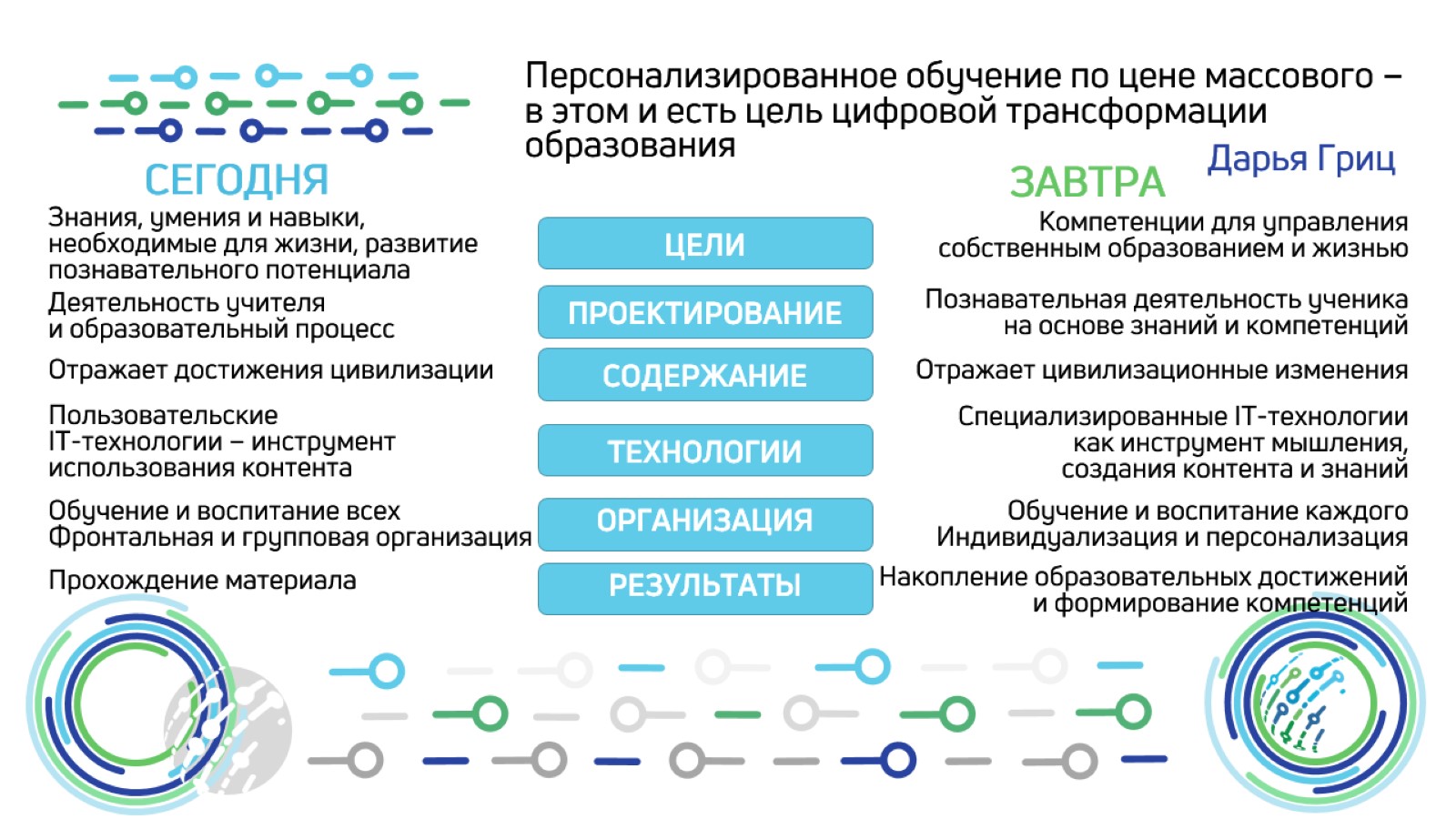 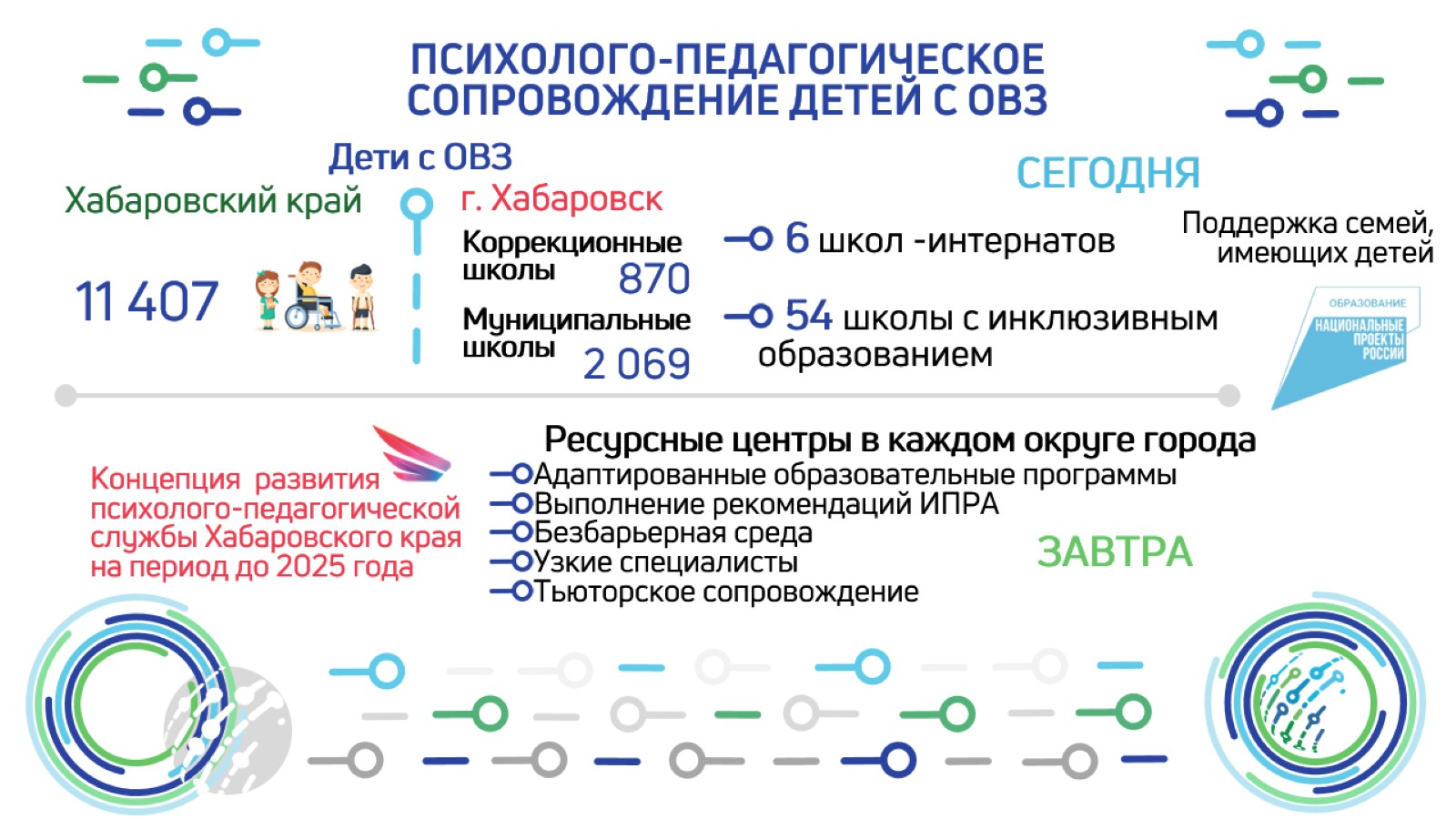 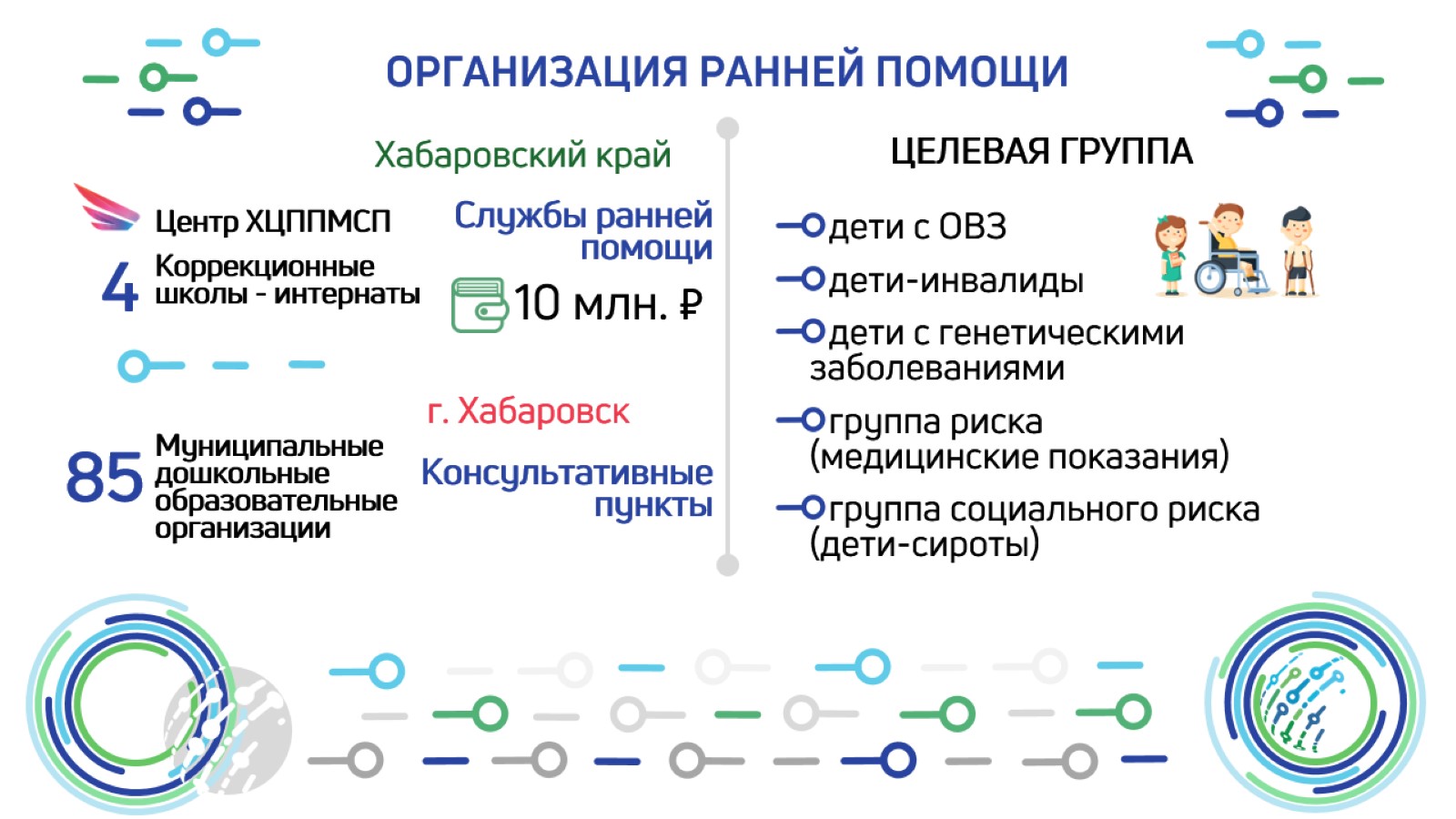 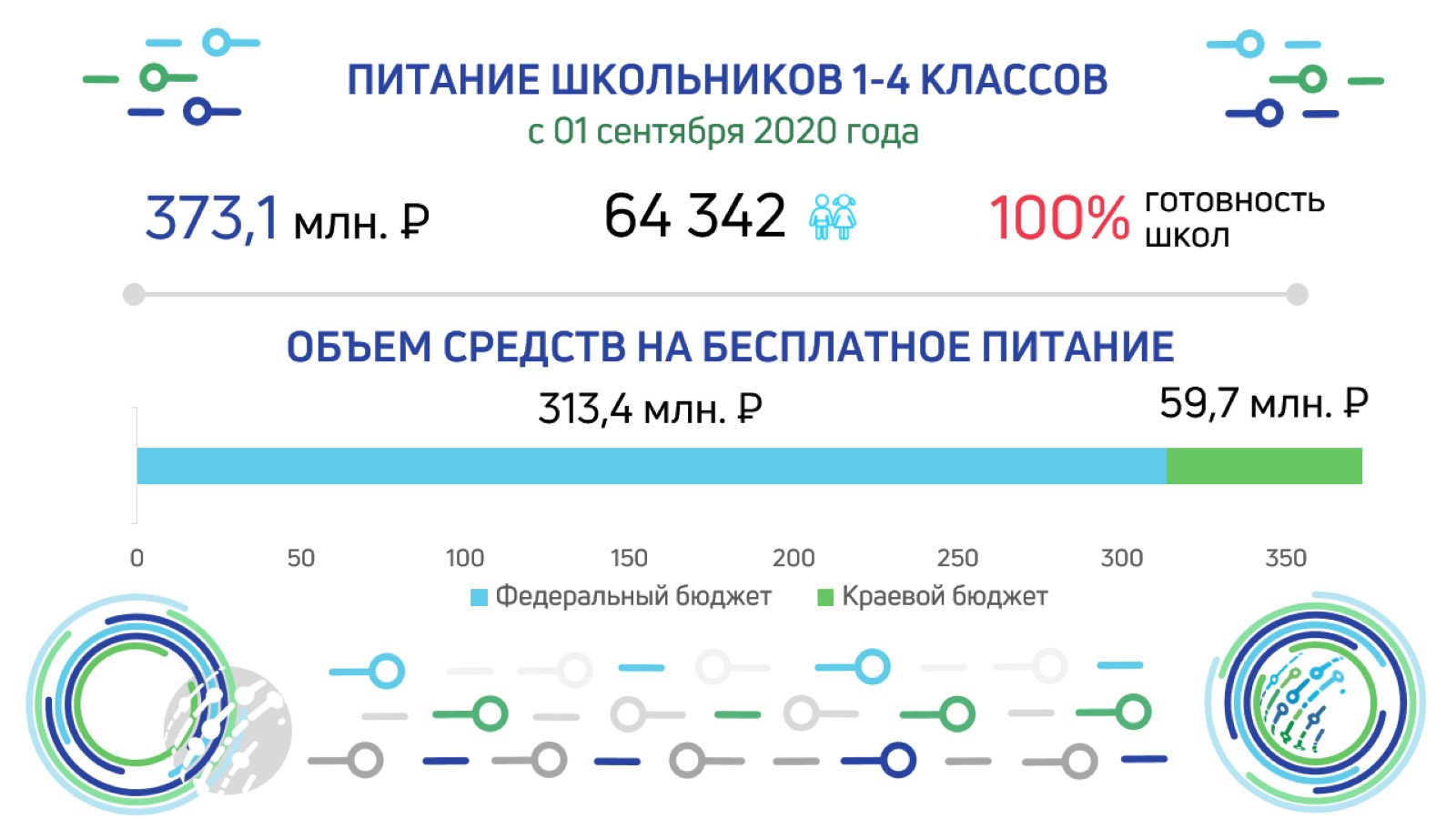 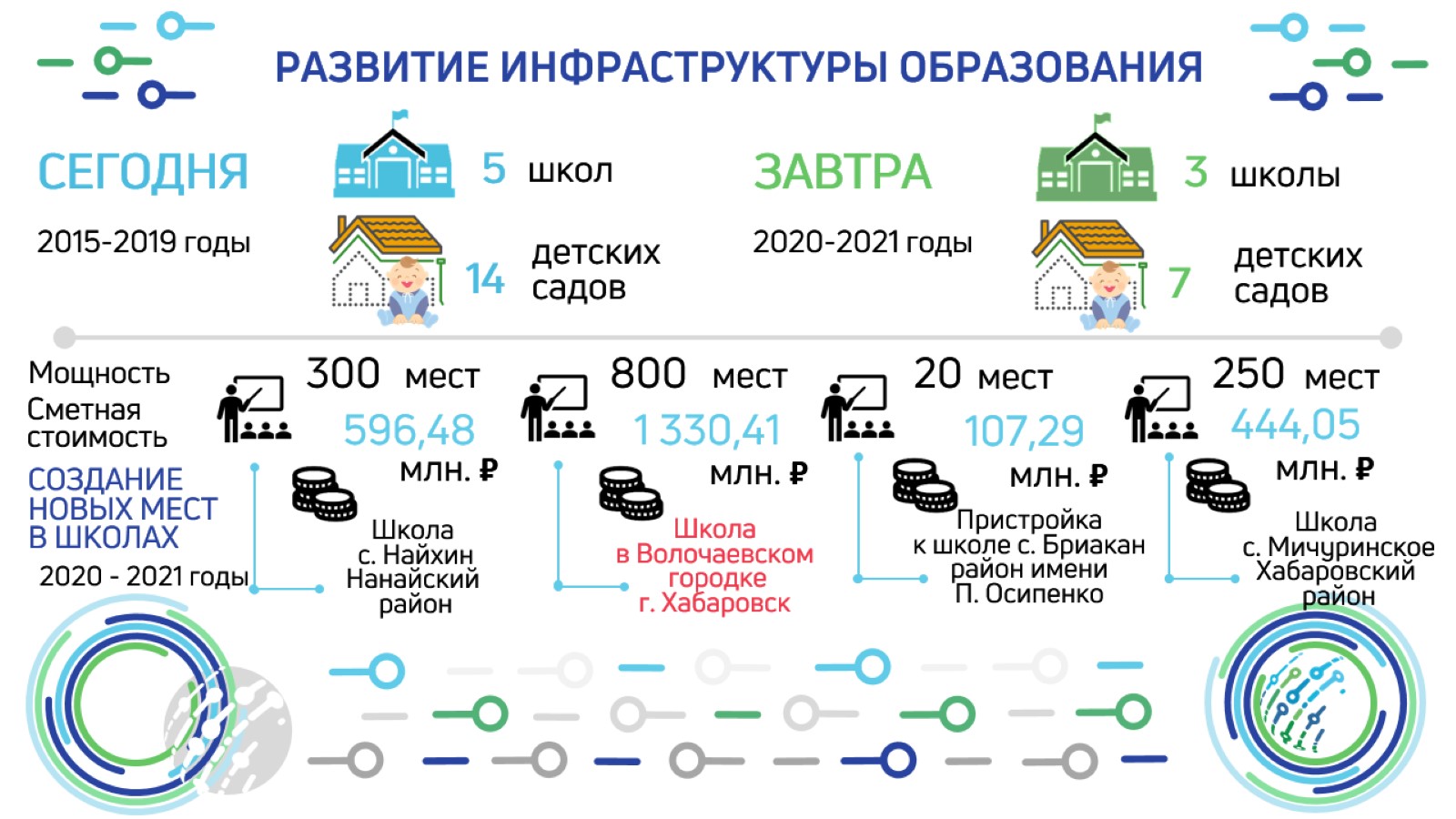 РАЗВИТИЕ ИНФРАСТРУКТУРЫ ОБРАЗОВАНИЯ
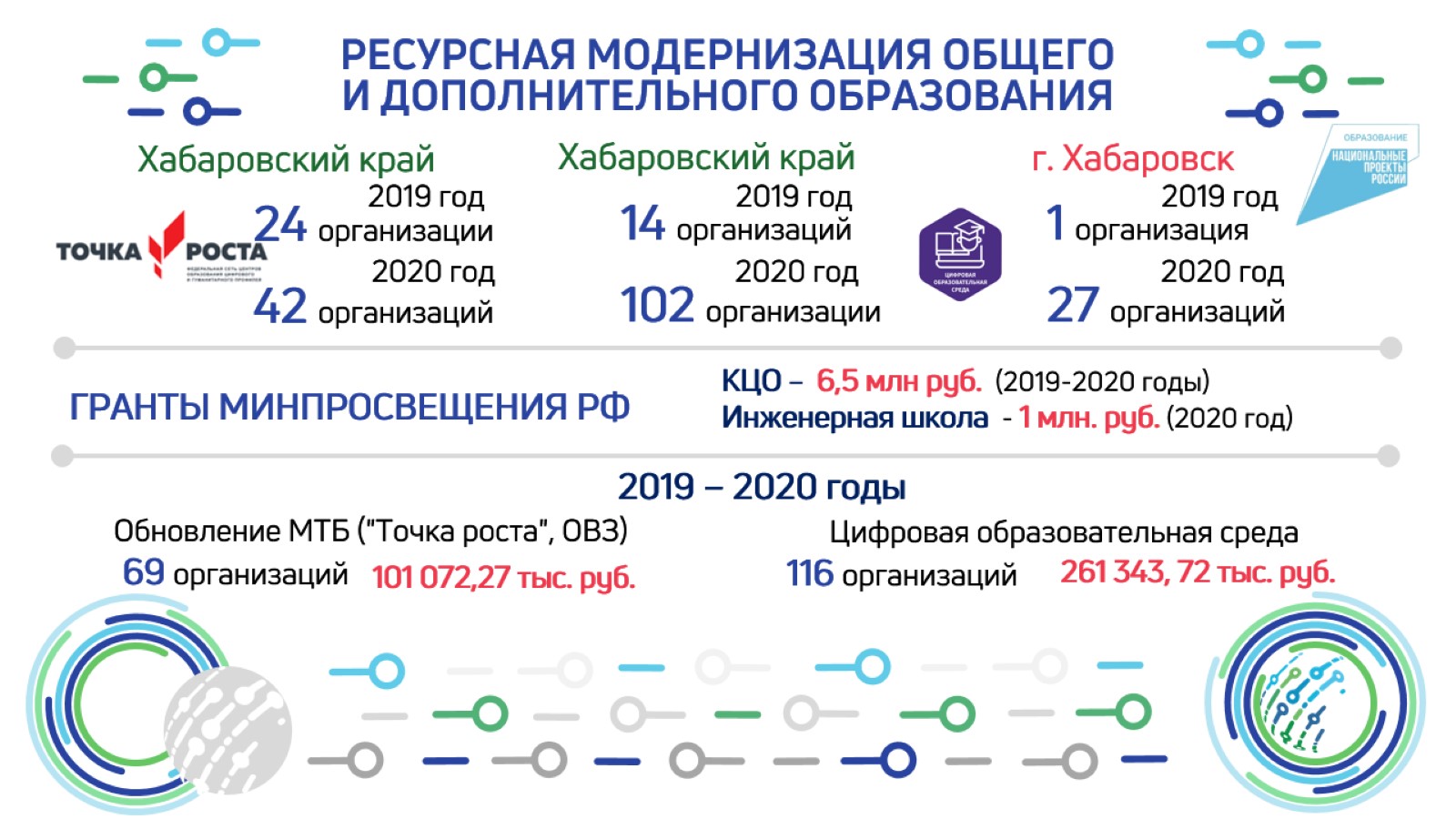 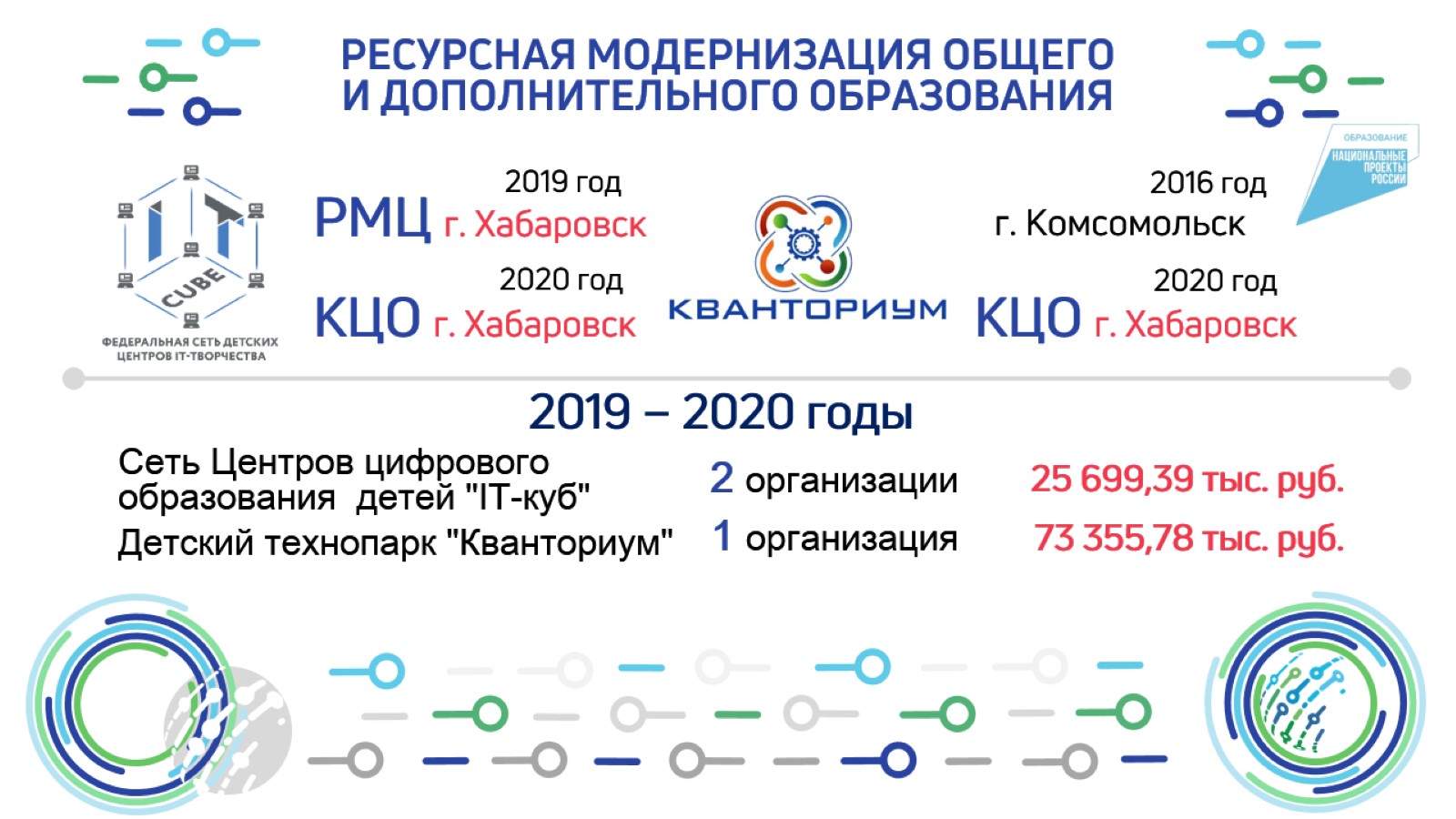 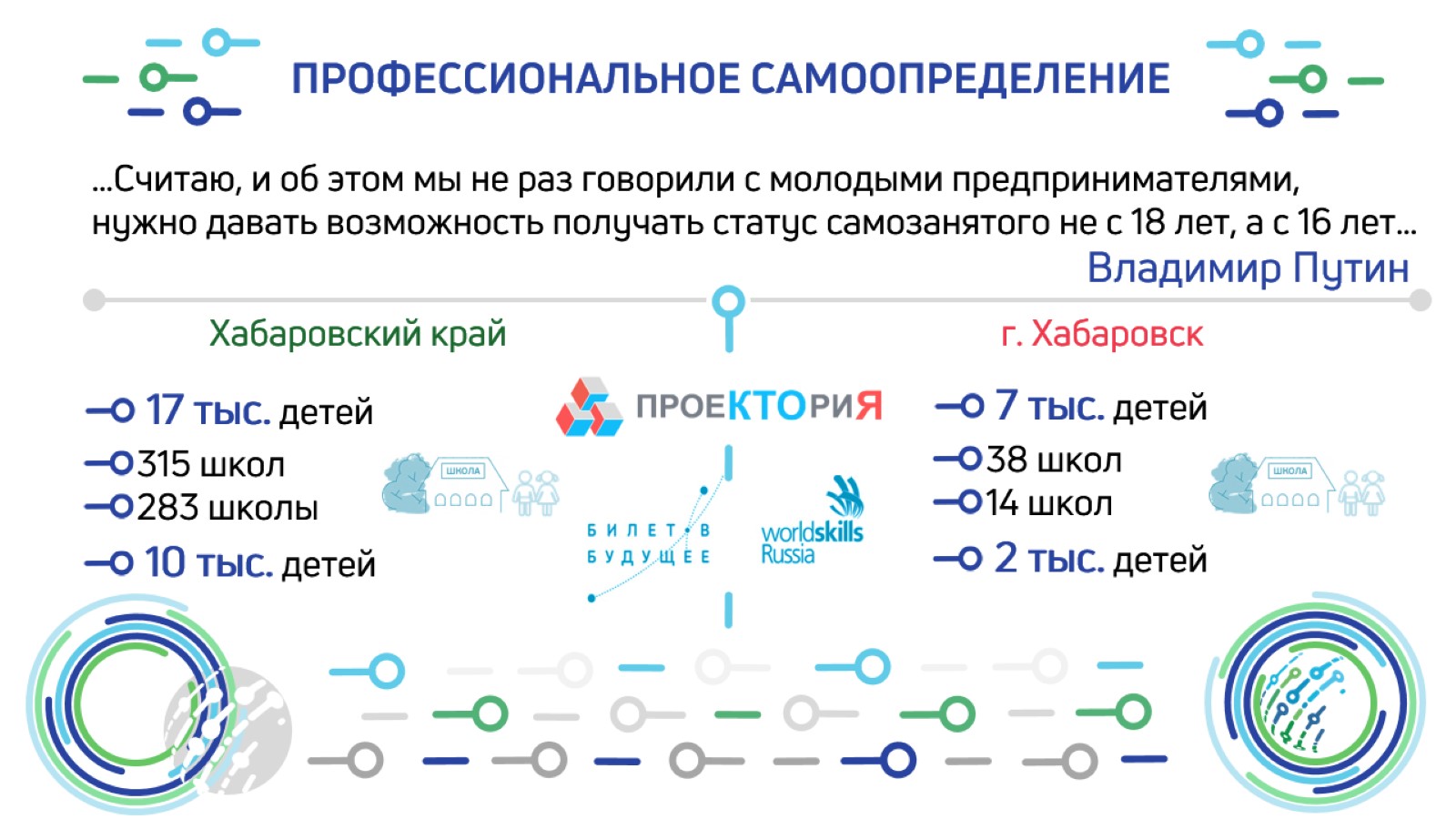 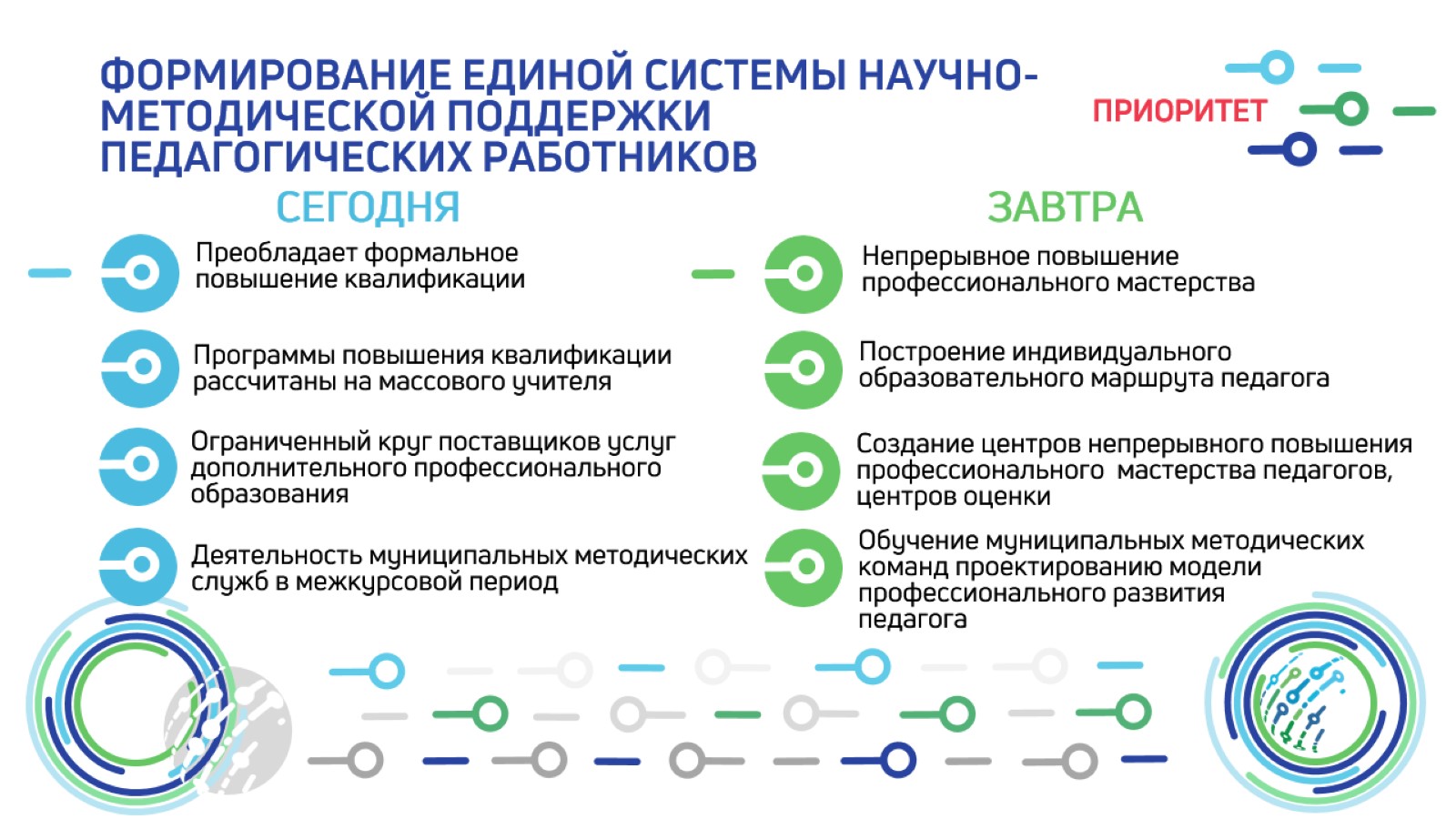 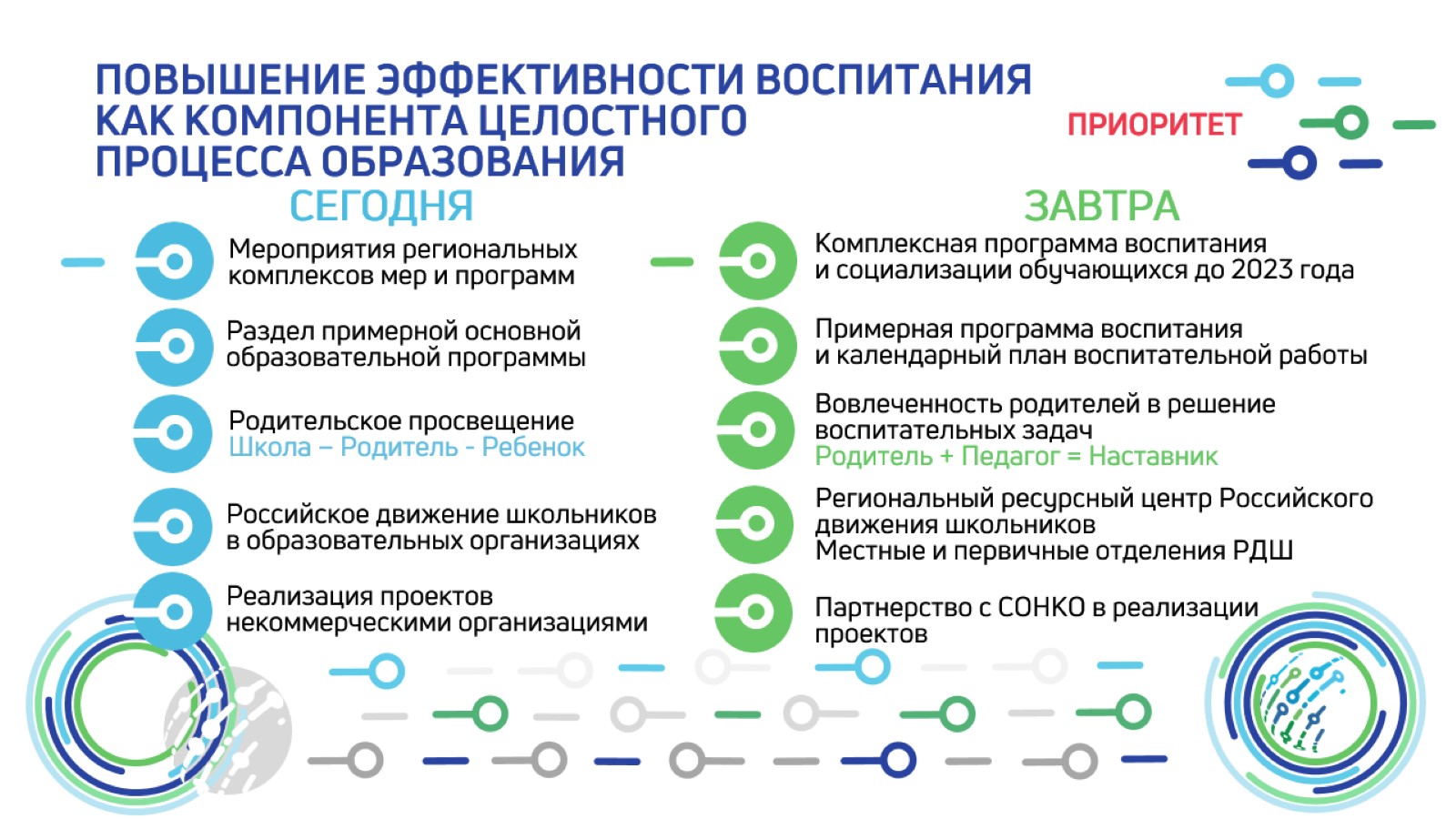 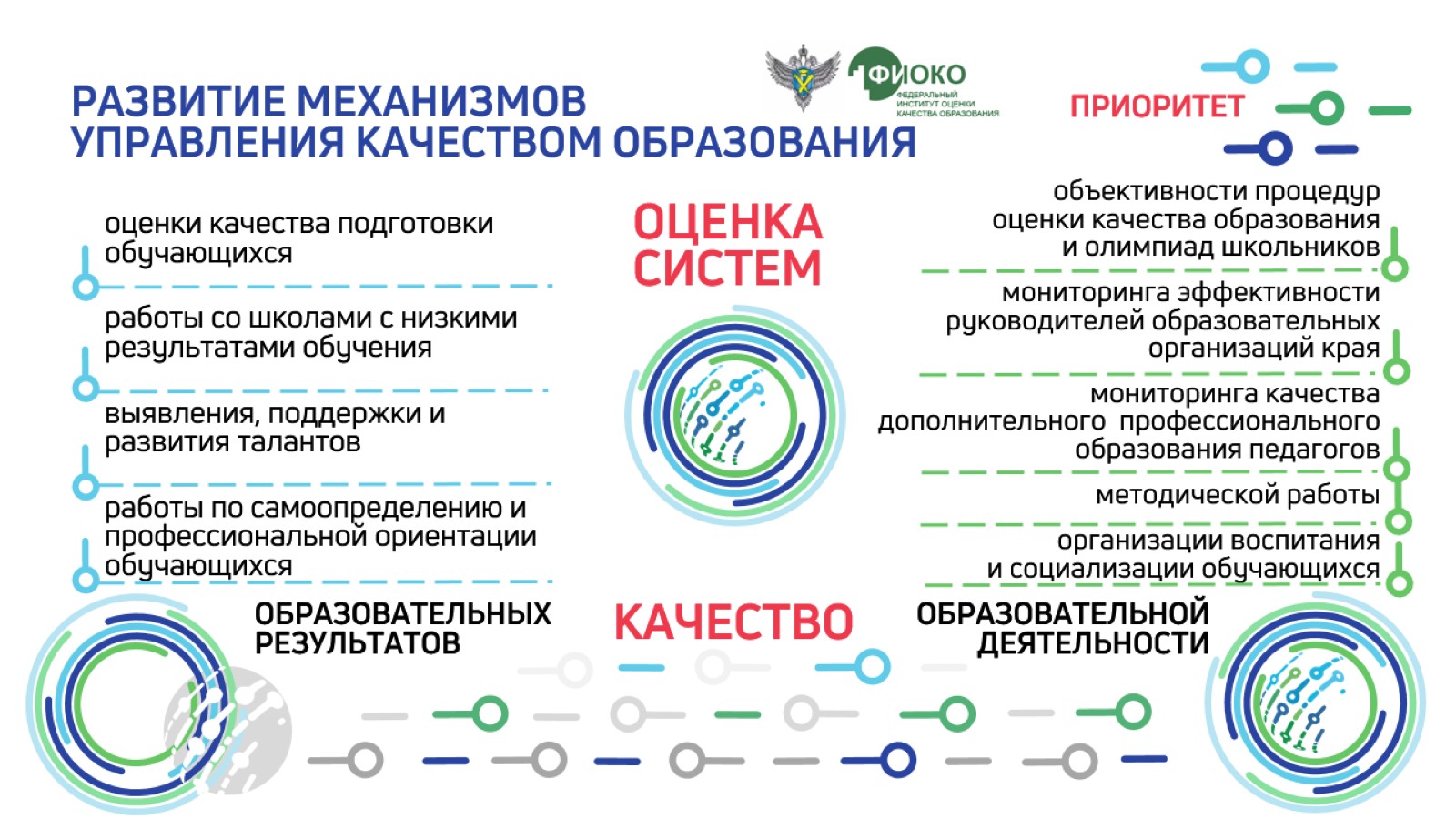 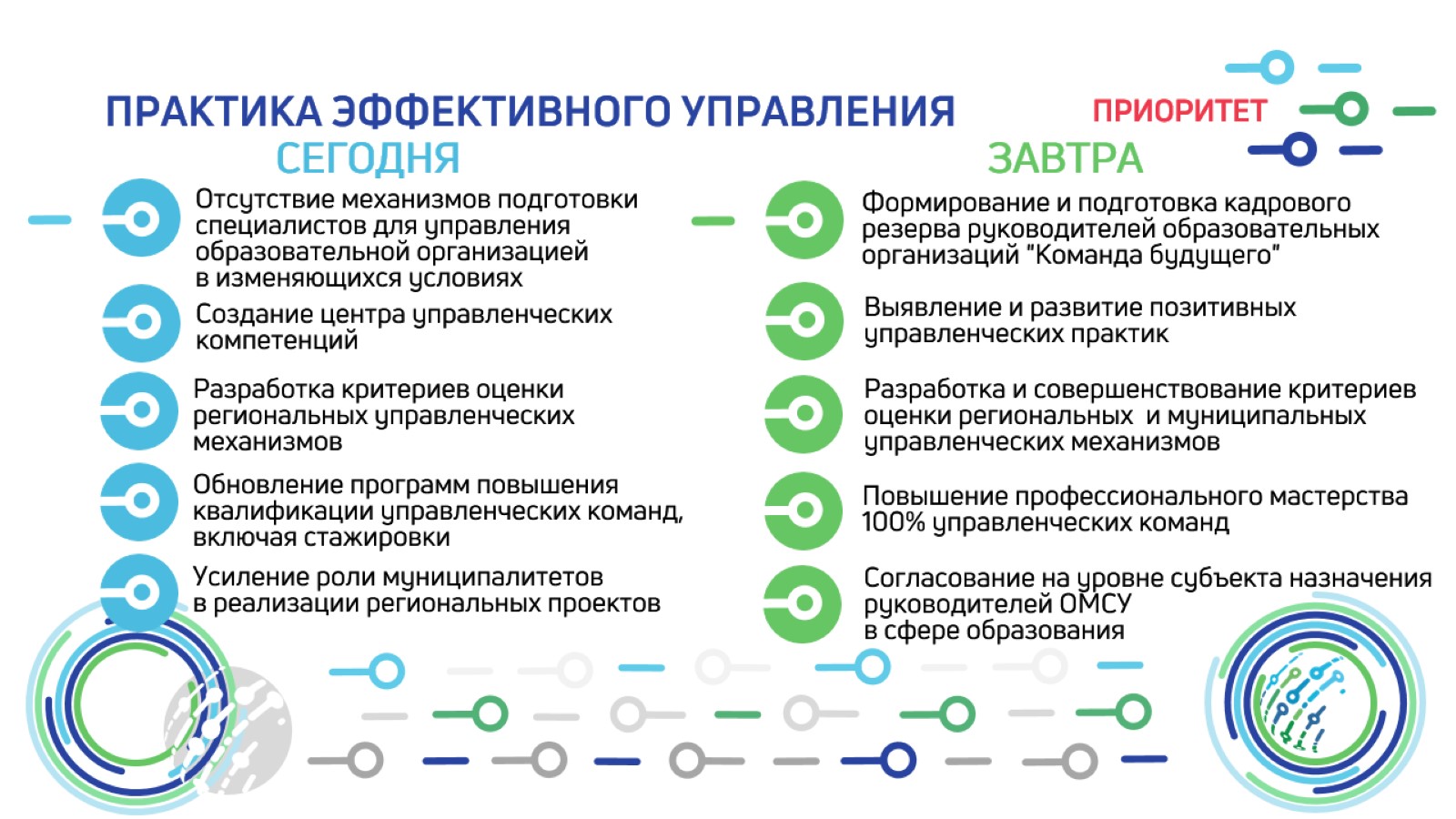